Application
 program
End-user
DBMS
Unit  1 Introduction to DBMS (Database Management Systems)
本課程講授內容
PART I: 入門與導論
Overview
DB2系統及SQL語言
闡述關連式資料模型(The Relational Model)
階層式資料模型(The Hierarchical Model)簡介
網狀式資料模型(The Network Model)簡介
PART II: 資料庫設計 (Database Design)
資料庫問題分析與 E-R Model
資料庫的表格正規化
設計介面增刪查改資料庫
PART III: 進階探討
快速存取方法(Access Methods)
資料庫回復(Database Recovery)
協同控制(Concurrency Control)
資料安全與資料正確(Security and Integrity)
查詢最佳化(Query Optimization)
分散式資料庫系統(Distributed Database)
1-2
1-2
PART I: 入門與導論
DB2系統及SQL語言:
介紹最多人使用的查詢語言SQL
配合實作習題，先試用一個免費的DBMS系統MySQL
好比要學開車可先在大停車場讓你繞一圈
這樣我們在介紹下單元關連式資料模型的設計原理時會比較容易想像
關連式資料模型(The Relational Model):
闡述使用者視資料庫為許多表格(tables)組成的關連式資料庫之原始設計原理
這是關連式資料庫的理論基礎
階層式資料模型(The Hierarchical Model)及網狀式資料模型(The Network Model):
這是最早的二個資料模型
介紹這二模型將有助於我們對資料庫模型更深入了解，並知其來龍去脈
我們將簡要的說明其原始設計原理
1-3
Contents of PART I: 入門與導論
Unit 1    Introduction to DBMS
Unit 2    DB2 and SQL
Unit 3    The Relational Model
Unit 4    The Hierarchical Model 
Unit 5    The Network Model
----------------------------------------------------
 References:

      1. C. J. Date,  An Introduction to Database Systems, 8th edition, 2004.

       2. J. D. Ullman, Principles of Database and Knowledge-Base, Vol.I, 1988.
       3. Cited papers
1-4
Outline of Unit 1
1.1 Information Systems
1.2 An Overview of a Database System
1.3 Why Database Systems?
1.4 An Architecture for a Database System
1.5 Data Models
1.6 Establish/Design a Database System
1.7 Extending Database Technology
1.8 Discussion and Remarks
1-5
1.1 Information Systems
1-6
Stages of Information System
Stage 0: Manual Information System 
 Records
 Files
 Index Cards
 Stage 1: Sequential Information Systems
 Tapes
 Files
 slow, non-interactive, redundancy,... . 
 Stage 2: File Based Information Systems
 Disk (direct access) 
 application program has its own file            data dependence	
 data redundancy
 Stage 3: DBMS based Information Systems
 Generalized data management software
 Transaction processing
1-7
Stage 0: Manual Information System
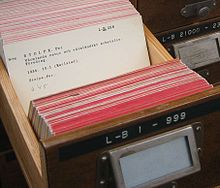 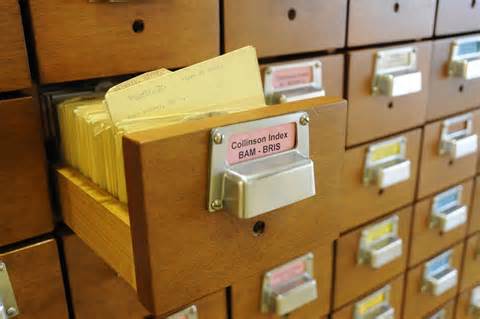 圖書館index card
醫院診所病歷卡
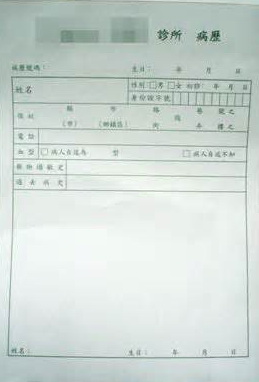 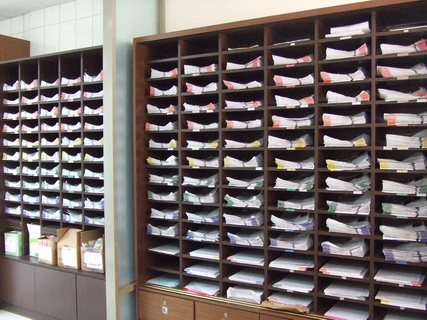 1-8
Stage 1: Sequential Information Systems
The old computer data center at NASA's Jet Propulsion Laboratory ...
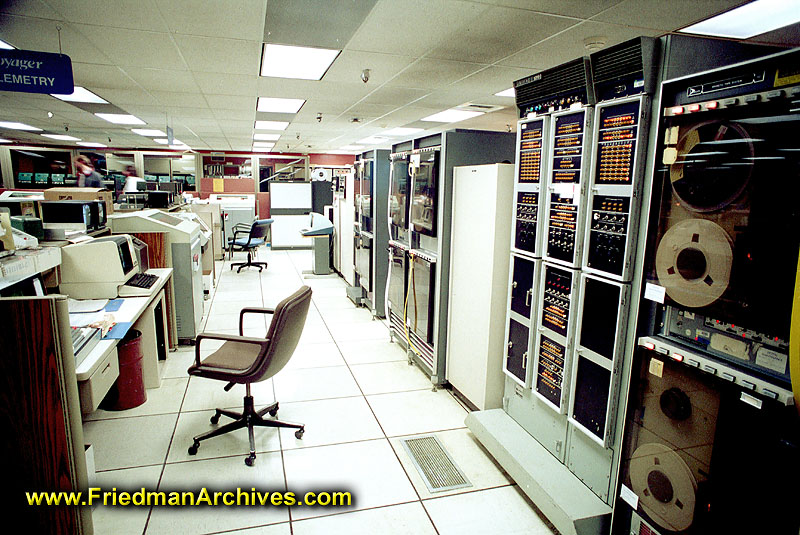 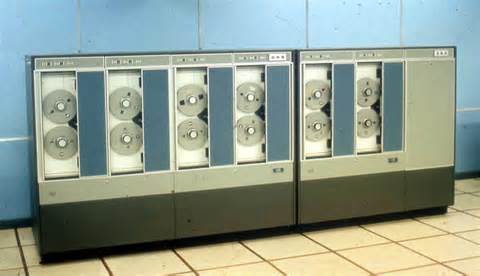 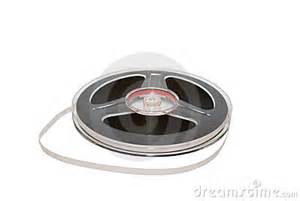 1-9
Enterprise:
Customer
Application Program A
ApplicationSystem A
File System A
Application Program B
ApplicationSystem B
File  System B
Invoice
…
ApplicationSystem N
ApplicationProgram  N
Inventory
File System N
Stage 2: File Based Information Systems
Conventional Data Processing techniques:
1-10
Customer
Invoice
Customer No.
Customer Name
Part No.
Quantities
Unit Price
Customer No.
Customer Name
Customer Addr.
Social Security ID
Inventory
Parts
Part No.
Part Description 
Unit Price 
Supplier
Quantities Remain
Quantities Ordered
Part No.
Part Description
Supplier
Quantities Ordered
Customer Name
Unit Price
Stage 2: File Based Information Systems (cont.)
1-11
Stage 2: File Based Information Systems (cont.)
Advantages: File Systems are simple in design
 Disadvantages:
 Data Redundancy: 
a waste of memory 
high update cost 
data inconsistency
 Data Incompleteness
 Data Insecure
 Application Program Unstable
file system (application  program) 
   data changed           data structure changed
                                   program changed
1-12
Solution: Database Systems!
Objectives of Database Systems:
 eliminate unnecessary data redundancy
 maintain data integrity
 control security
 achieve data independence
 add program stability
1-13
DBMS
Application
 program
End-user
Stage 3: DBMS based Information Systems: Basic Approach - Integration
(1) Integration of Information
 Description of the integrated view of data is the "Conceptual Schema" of the database
1-14
S
S#   SNAME    STATUS      CITY
S1   Smith            20           London
S2   Jones            10            Paris
S3   Blake            30           Paris
S4   Clark            20            London
S5   Adams          30            Athens
Stage 3: DBMS based Information Systems: Basic Approach – Simple views and High level language
(2) Provide simple views (External Schema) and high level language (e.g. SQL) for users to manipulate (handle) data
High level language: e.g. SQL (Structured Query Language)
<e.g.>:    SELECT SNAME
               FROM S
               WHERE S#= 'S4';

Description of user's view of data is the "external schema" or "subschema" or "view".

High-level languages (Query Language): SQL
 		   (1) Data Definition Language: 
                 define format
		   (2) Data Manipulation Language: 
                 retrieve, insert, delete, update

Emphasize: EASE OF USE !!
1-15
User: query in SQL
Language  Processor
DBMS
Access Methods Calls
Access  Method
(B+ tree, Dynamic Hashing)
I/O calls
Stage 3: DBMS based Information Systems: Basic Approach - Storage/Access Method
(3) Efficient Storage/Access Techniques:
implemented once rather than duplicated in all application programs.
1-16
Stage 3: DBMS based Information Systems: Basic Approach - Transaction Management
(4) Provide Transaction Management:
Concurrency Control
 Recovery
 Security
     .
        :
1-17
DBMS
Language Processor
Internal Form :  
( (S     SP)
Optimizer
Language
Processor
Operator Processor
Access  Method
Access
Method
e.g.B-tree; Index;
     Hashing
File  System
database
Example: A Simple Query Processing
Query in SQL：
        SELECT CUSTOMER. NAME
          FROM CUSTOMER, INVOICE
          WHERE REGION = 'N.Y.' AND
             AMOUNT > 10000 AND
             CUTOMER.C#=INVOICE.C
Operator :
     SCAN C using region index, create C
      SCAN I using amount index, create I
      SORT C?and I?on C#
      JOIN C?and I?on C#
      EXTRACT name field
Calls to Access Method：
             OPEN SCAN on C with region index
             GET next tuple
                            .
                            .
                            .
Calls to file system：
            GET10th to 25th bytes from
                 block #6 of file #5
1-18
1.2 An Overview of a Database System
1-19
Database System: Introduction
Database Management System (DBMS)
Contains a large bodies of information
Collection of interrelated data (database)
Set of programs to access the data

Goal of a DBMS:
provides a way to store and retrieve database information
convenient and 
efficient
1-20
Database System: Functions of DBMS
Functions of DBMS: Management of Data (MOD)
Defining structure for storage data
Proving mechanisms for manipulation of data
Ensure safety of data (system crashes, unauthorized access, misused, …)
Concurrent control in multi-user environment

Computer Scientists: 
Developed a lot of concepts and techniques for MOD
Concepts and techniques form the focus of this course
1-21
DBMS
Application
 program
End-user
Database System: Data Integrated and Shared
1-22
Database System: Major components
Data: integrated and shared
Hardware: disk, CPU, Main Memory, ...
Software: DBMS
Users:
   1.  Application programmers
   2.  End users
   3.  Database administrator (DBA)  
 Defining external schema
 Defining conceptual schema
 Defining internal schema   
 Liaison with users 
 Defining security and integrity checks 
 Defining backup and recovery procedures 
 Monitoring performance and changing requirements
1-23
S
SP
S#     P#     QTY    
S1     P1     300
 S1     P2     200 
 S1     P3     400 
S1     P4     200
S1     P5     100
S1     P6     100
S2     P1     300
S2     P2     400
S3     P2     200
S4     P2     200
S4     P4     300
S4     P5     400
S#   SNAME    STATUS   CITY
S1   Smith            20           London
S2   Jones            10            Paris
S3   Blake            30            Paris
S4   Clark            20           London
S5   Adams          30           Athens
P
P#   PNAME   COLOR    WEIGHT     CITY
P1   Nut           Red                12          London
P2   Bolt          Green             17          Paris
P3   Screw       Blue               17          Rome
P4   Screw       Red                14          London
P5   Cam         Blue               12          Paris
P6   Cog          Red                19          London
An Example: Supplier-and-Parts Database
<e.g.>  Supplier-and-Parts Database
Query:
列出住在London 的供應商名字?
Get the total number of suppliers.
Total QTY of SP?
Get supplier names for suppliers who supply part P2?
Get supplier names for suppliers who supply red color parts?
…
1-24
1.3 Why Database System?
1-25
S
SP
S#     P#     QTY    
S1     P1     300
 S1     P2     200 
 S1     P3     400 
S1     P4     200
S1     P5     100
S1     P6     100
S2     P1     300
S2     P2     400
S3     P2     200
S4     P2     200
S4     P4     300
S4     P5     400
S#   SNAME    STATUS   CITY
S1   Smith            20           London
S2   Jones            10            Paris
S3   Blake            30            Paris
S4   Clark            20           London
S5   Adams          30           Athens
P
P#   PNAME   COLOR    WEIGHT     CITY
P1   Nut           Red                12          London
P2   Bolt          Green             17          Paris
P3   Screw       Blue               17          Rome
P4   Screw       Red                14          London
P5   Cam         Blue               12          Paris
P6   Cog          Red                19          London
Why Database System?
Answer: Easy to retrieve information!
Word, Excel vs. Access
Query:
列出住在London 的供應商名字?
Get the total number of suppliers.
Total QTY of SP?
Get supplier names for suppliers who supply part P2?
Get supplier names for suppliers who supply red color parts?
…
<e.g.>  Supplier-and-Parts Database
1-26
P
P#   PNAME   COLOR    WEIGHT     CITY
P1   Nut           Red                12          London
P2   Bolt          Green             17          Paris
P3   Screw       Blue               17          Rome
P4   Screw       Red                14          London
P5   Cam         Blue               12          Paris
P6   Cog          Red                19          London
Retrieval Operations
Easy to retrieve information!
Get color and city for "non-Paris" parts with weight greater than ten. 
                    SELECT  P.COLOR,  P.CITY
                          FROM     P
                          WHERE  P.CITY < >  'Paris'
                          AND       P.WEIGHT > 10;


DISTINCT
                         SELECT  DISTINCT  P.COLOR,  P.CITY
                         FROM     P
                         WHERE  P.CITY < >  'Paris'
                         AND        P.WEIGHT  >  10;
1-27
SP
S#     P#     QTY    
S1     P1     300
 S1     P2     200 
 S1     P3     400 
S1     P4     200
S1     P5     100
S1     P6     100
S2     P1     300
S2     P2     400
S3     P2     200
S4     P2     200
S4     P4     300
S4     P5     400
Retrieval Operations (cont.)
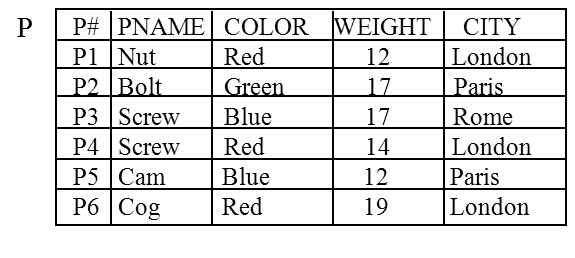 For all parts, get the part number and the weight 
     of that part in grams.
                     SELECT  P.P#,  P.WEIGHT * 454  AS  GMWT                                                                                          	           FROM     P ;              

Get the maximum and minimum quantity for part P2.
                      SELECT MAX (SP.QTY) AS MAXQ, 
                                       MIN (SP.QTY) AS MINQ
                      FROM     SP
                      WHERE  SP. P#  =  'P2';            

 For each part supplied, get the part number and the
       total shipment quantity.
                      SELECT SP.P#,  SUM (SP.QTY) AS TOTQTY
                      FROM     SP
                      GROUP   BY  SP.P#;
1-28
S
SP
S#     P#     QTY    
S1     P1     300
 S1     P2     200 
 S1     P3     400 
S1     P4     200
S1     P5     100
S1     P6     100
S2     P1     300
S2     P2     400
S3     P2     200
S4     P2     200
S4     P4     300
S4     P5     400
S#   SNAME    STATUS      CITY
S1   Smith            20           London
S2   Jones            10            Paris
S3   Blake            30           Paris
S4   Clark            20            London
S5   Adams          30            Athens
P
P#   PNAME   COLOR     WEIGHT     CITY
P1   Nut           Red                12          London
P2   Bolt          Green             17          Paris
P3   Screw       Blue               17          Rome
P4   Screw       Red                14           London
P5   Cam         Blue               12           Paris
P6   Cog          Red                19           London
Retrieval Operations (cont.)
Get part numbers for all parts suppliedby more than one supplier.
                      SELECT  SP.P#
                      FROM      SP
                      GROUP    BY  SP.P#
                      HAVING  COUNT  ( SP. S# )  >  1;




Get supplier names for suppliers who supply part P2.
                      SELECT   DISTINCT  S.SNAME
                      FROM      S
                      WHERE   S. S#  IN
                                        ( SELECT  SP. S#
                                          FROM      SP
                                          WHERE   SP.P#  =  'P2‘);
<e.g.>  Supplier-and-Parts Database
1-29
Why Database ?
Easy to retrieve information!
Redundancy can be reduced
Inconsistency can be avoided
The data can be shared
Standards can be enforced
Security restrictions can be applied 
Integrity can be maintained
Provision of data independence 
Database Growth Fast!
objective !
1-30
Customer
Invoice
Customer No.
Customer Name
Part No.
Quantities
Unit Price
Customer No.
Customer Name
Customer Addr.
Social Security ID
Inventory
Parts
Part No.
Part Description 
Unit Price 
Supplier
Quantities Remain
Quantities Ordered
Part No.
Part Description
Supplier
Quantities Ordered
Customer Name
Unit Price
Why Database: Redundancy can be reduced
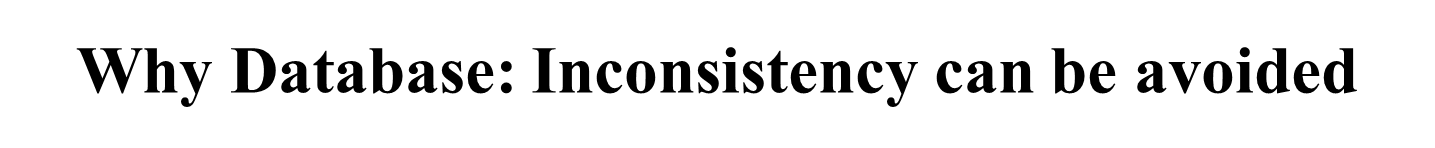 1-31
Why Database: The data can be shared
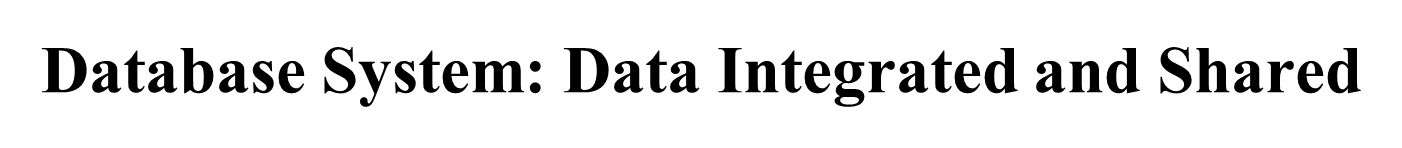 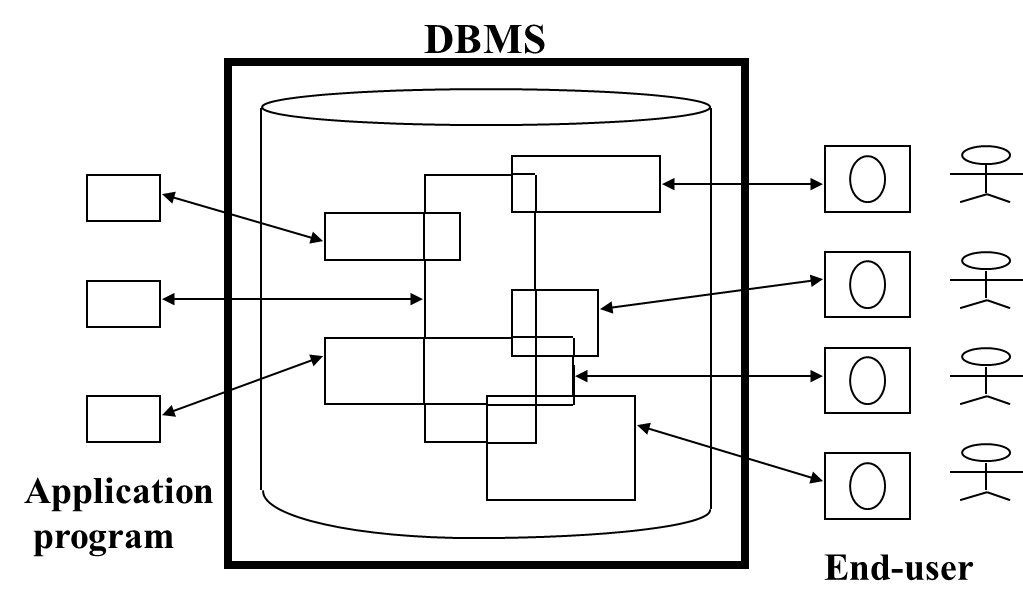 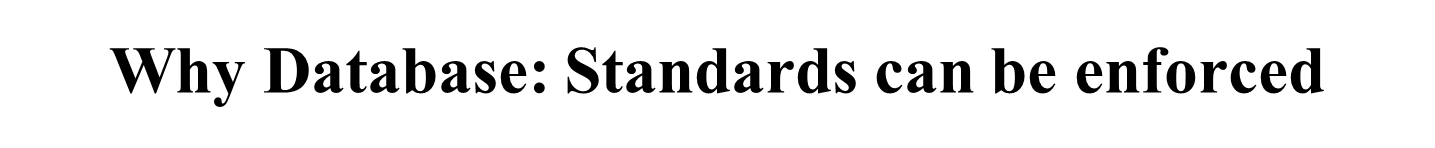 1-32
S
S#   SNAME    STATUS      CITY
S1   Smith            20           London
S2   Jones            10            Paris
S3   Blake            30           Paris
S4   Clark            20            London
S5   Adams          30            Athens
DB
Why Database: Security restrictions can be applied
user
DBMS
O.S.
File Manager
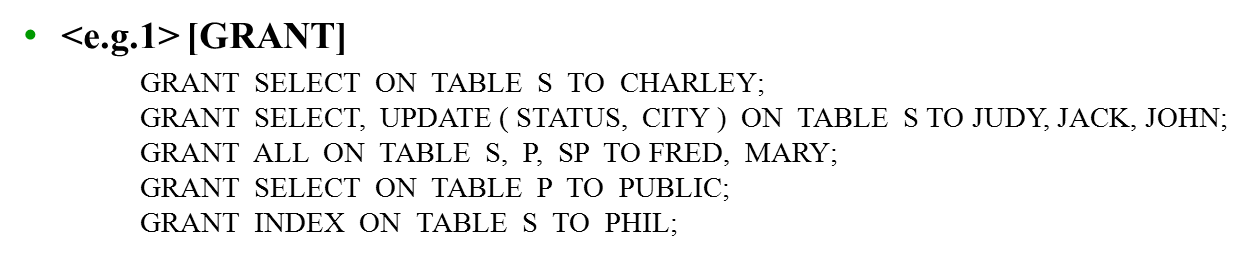 1-33
Why Database: Integrity can be maintained
Consider Supplier-and-Parts Database,
      Assume the STATUS should always be positive value.
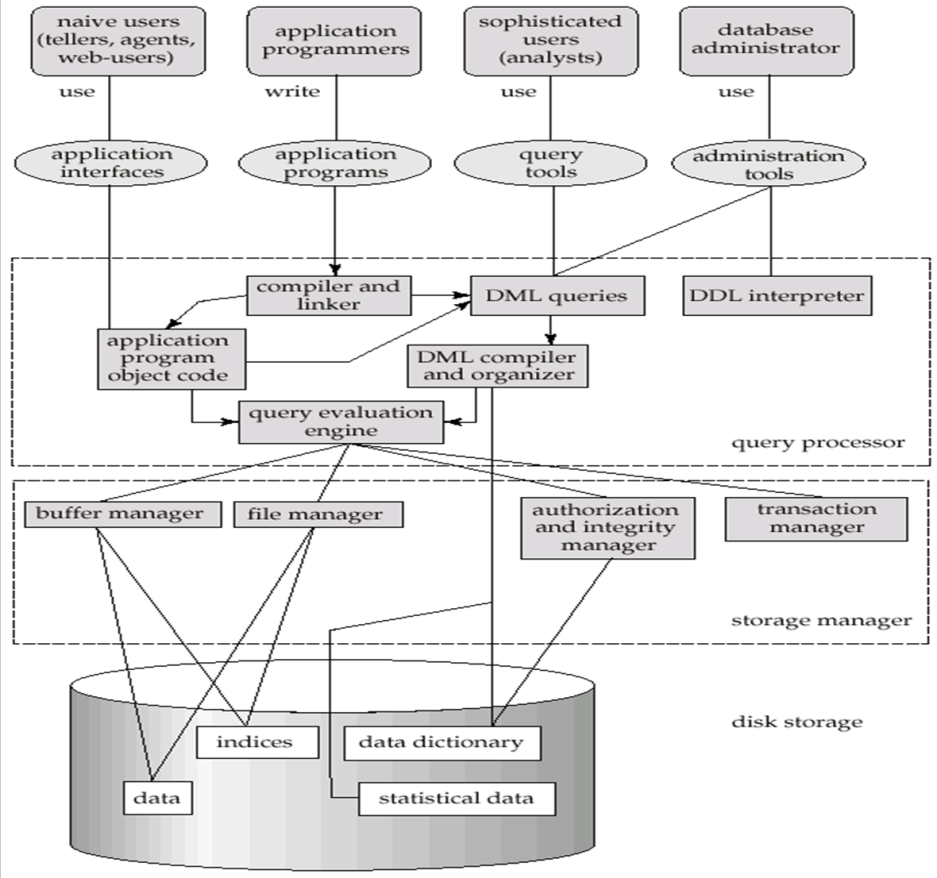 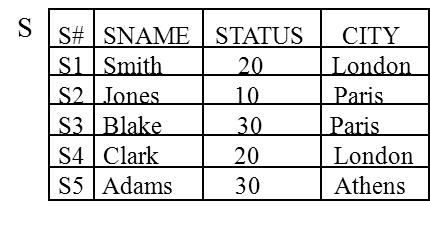 CREATE  INTEGRITY  RULE
CREATE  INTEGRITY  RULE  R1
    ON  INSERT    S.STATUS,
            UPDATE  S.STATUS;
    CHECK  FORALL  S ( S.STATUS > 0 )
    ELSE  REJECT;
1-34
Why Database: Provision of data independence
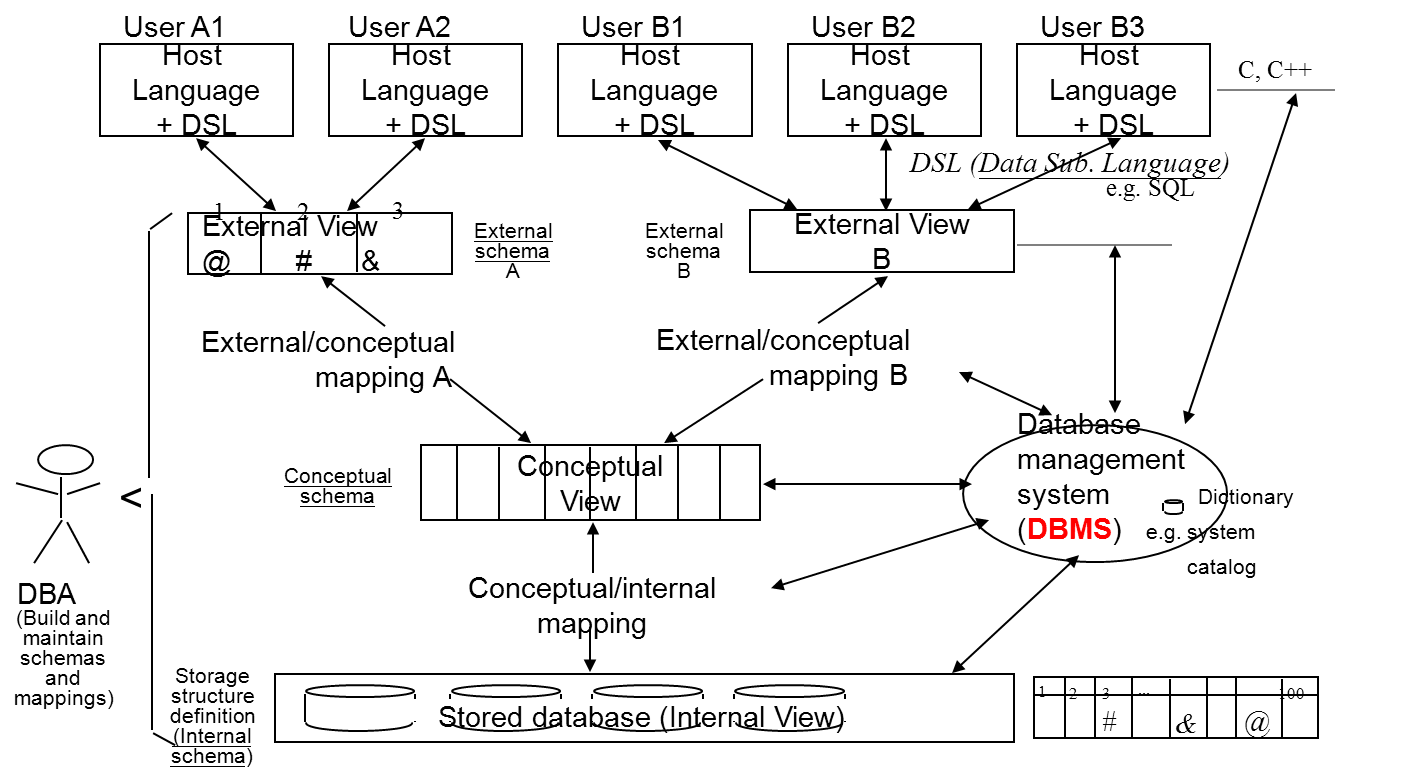 1-35
Data Independence
Application Program 
                     Data  Structure
 Immunity of application to change in    storage structure and access strategy.
1-36
S
S#   SNAME    STATUS      CITY
S1   Smith            20           London
S2   Jones            10            Paris
S3   Blake            30           Paris
S4   Clark            20            London
S5   Adams          30            Athens
sn
s1
s2
STop
Data Dependence vs. Data Independence
Data Dependent
e.g.    SELECT CITY
  FROM     S
  WHERE  ITEM = 'X';
Linked list:  TOP     
          
               if item = TOP. item then .........
Tree: 

                                              .
               
              if  item < root.data then root := root.left  ..........

Array:
                 
              if  A[I] = item then  ............
Storage structure changed      program changed
1-37
1.4 An Architecture for aDatabase System
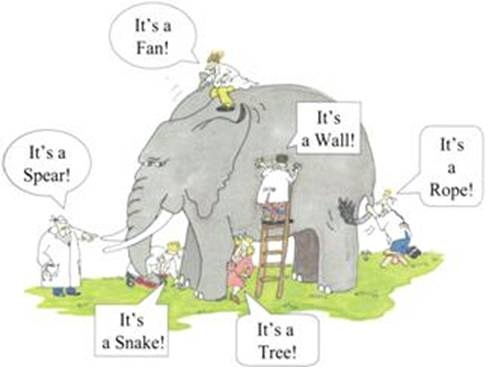 1-38
Query
DBMS
Language Processor
Optimizer
Operation Processor
Access Method
File Manager
Database
Architecture for a Database System: view 1
1-39
Query
DBMS
Language Processor
Optimizer
Operation Processor
Access Method
File Manager
Database
Querying and Data Storage
Components of Database System
Query Processor
Helps to simplify to access data
High-level view
Users are not be burdened unnecessarily with the physical details
Storage Manager
Require a large amount of space
Can not store in main memory
Disk speed is slower
Minimize the need to move data between disk and main memory
Query Processor
Storage Manager
Goal of a DBMS:  provides a way to store and  retrieve data that is both convenient and efficient.
1-40
User A1
User A2
User B1
User B2
User B3
Host 
Language
+ DSL
Host 
Language
+ DSL
Host 
Language
+ DSL
Host 
Language
+ DSL
Host 
Language
+ DSL
C, C++
DSL (Data Sub. Language)
e.g. SQL
3
1
2
External View
B
External View
@        #      &
External
schema
A
External
schema
B
External/conceptual
mapping B
External/conceptual
mapping A
Database
management
system           Dictionary
(DBMS)   e.g. system
                     catalog
Conceptual
View
Conceptual
schema
<
DBA
Conceptual/internal
mapping
(Build and
maintain
schemas
and
mappings)
Storage
structure
definition
(Internal
schema)
...
1
3
2
100
Stored database (Internal View)
#
@
&
Architecture for a Database System: view 2
1-41
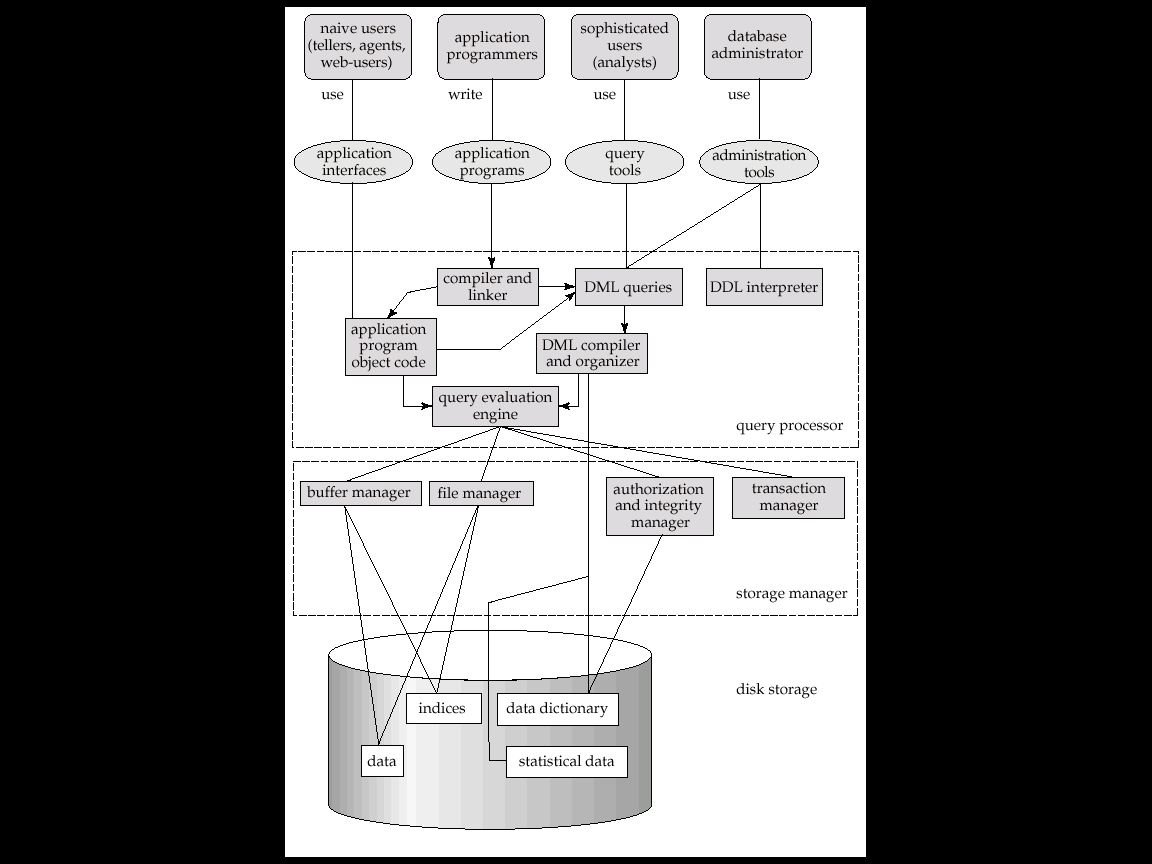 Overall System Structure
low-level data stored
database
1-42
Data Dictionary in DBMS
SELECT  S.SNAME
FROM      S
WHERE   S. S.CITY = “London”;
Application Program
                               9
Request
return
Working Area
1
8
7
6
2
DBMS
System Buffer
DataDictionary
3
5
OS
CREATE  TABLE  S
                       (S# CHAR (5) NOT NULL,
                       SNAME   CHAR (20),
                       STATUS  SMALLINT,  
                       CITY        CHAR (15));
4
Secondary Memory
     Database
1-43
Architecture for a Database System: view 3
Scan figure
1-44
Architecture for a Database System: view 4
Scan figure
1-45
1.5 Data Models
1-46
Data Models:
Hierarchical Data Model
 Network Data Model
 Relational Data Model
 Object-Oriented Data Model
 …
1-47
“Data Pile”
course#   name   prereq.1  prereq.2  off.1  92/9/6   EE108       T003  Yang
course#   name    prereq     off. 1    off. 2
92/9/6
prereq.1                     prereq.2
Hierarchical Data Model
Course
Title
Course#
Offering
PreReq
Prereq.#
Off.#
Date
Location
Teacher
Student
Emp.#
Name
Emp.#
Name
Grade
1-48
Network Data Model
S
P
S#    SNAME     STATUS        CITY
P-SP
S-SP
(Links)
SP
QTY
1-49
The Network Model: Sample Values
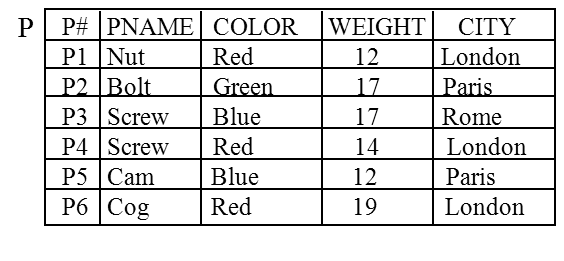 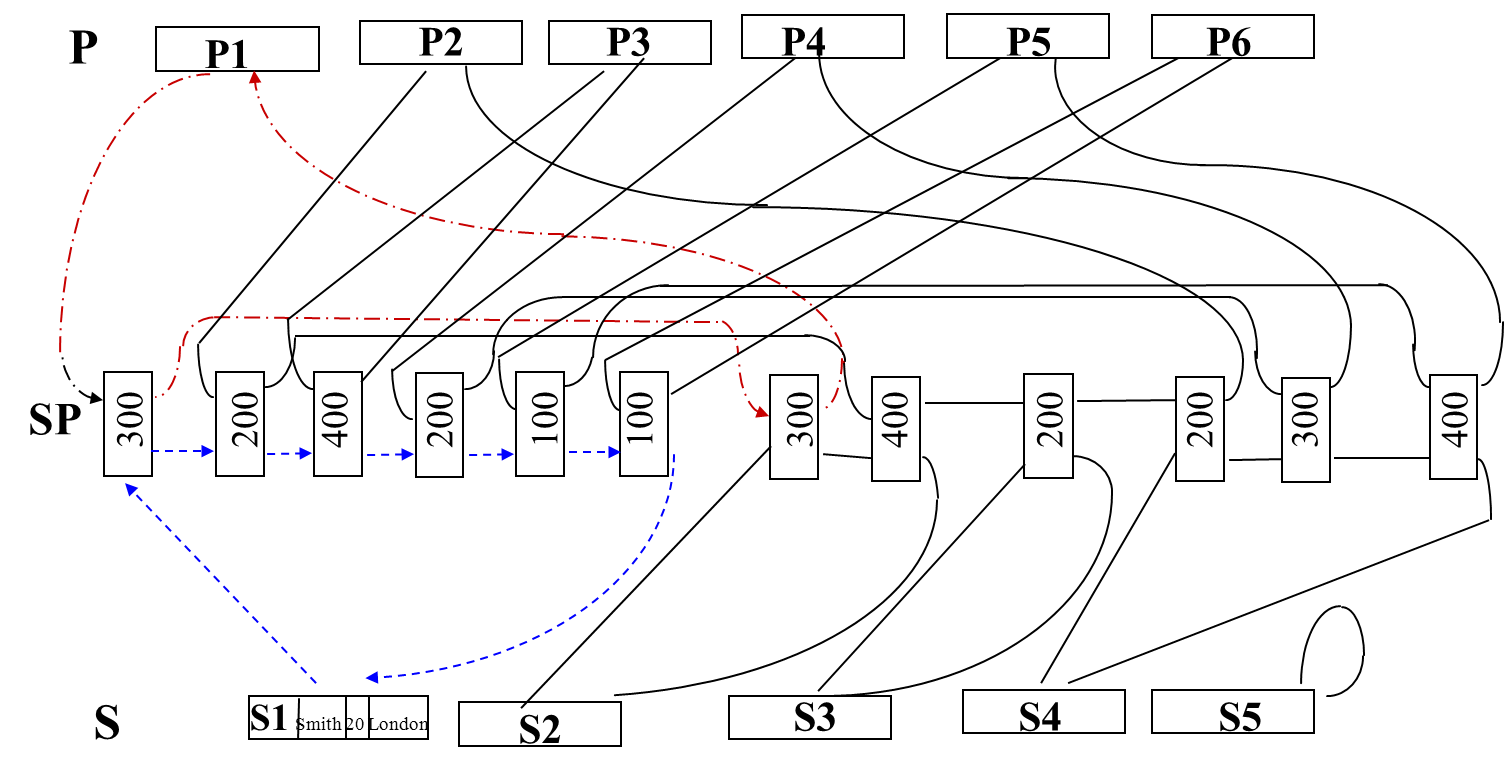 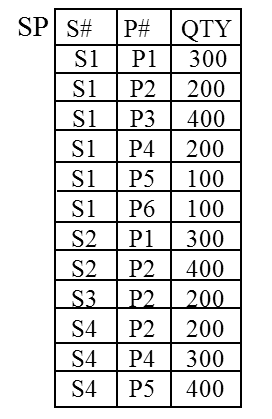 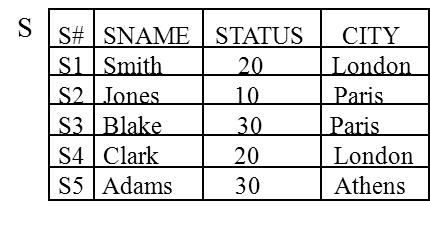 1-50
S
SP
S#     P#     QTY    
S1     P1     300
 S1     P2     200 
 S1     P3     400 
S1     P4     200
S1     P5     100
S1     P6     100
S2     P1     300
S2     P2     400
S3     P2     200
S4     P2     200
S4     P4     300
S4     P5     400
S#   SNAME    STATUS     CITY
S1   Smith            20           London
S2   Jones            10            Paris
S3   Blake            30            Paris
S4   Clark            20           London
S5   Adams          30           Athens
P
P#   PNAME   COLOR    WEIGHT     CITY
P1   Nut           Red                12          London
P2   Bolt          Green             17          Paris
P3   Screw       Blue               17          Rome
P4   Screw       Red                14          London
P5   Cam         Blue               12          Paris
P6   Cog          Red                19          London
Relational Data Model: [Codd70]
System R                                                                               
DB2                                                                                    
INGRES
Oracle
Informix
ACCESS
mySQL
…
<e.g.>  Supplier-and-Parts Database
1-51
name
owns
Employee
photo
Vehicle
dept.
video
salary
manu.
model
face-image
car-video
name
Company
hair-color
aggregation

inheritance
name
location
Object-Oriented Data Model
Person
1-52
1960s to
Mid-1970s
1970s to
Mid-1980s
Late
1980s
Future
Merging data models, knowledge representation,
and programming
languages
Semantic
Object-oriented
Logic
Network
Hierarchical
Relational
Data Model
Mainframes
Minis
PCs
Faster PCs
Workstations
Database machines
Database 
Hardware
Parallel processing
Optical memories
Mainframes
Query 
languages
- SQL, QUEL
Graphics
Menus
Query-by-forms
User
Interface
None
Forms
Natural language
Speech input
Embedded
query
language
Integrated database
and programming
language
Program
Interface
4GL
Logic programming
Procedural
Report
generators
Information
and transaction
processing
Business graphics
Image output
Knowledge
processing
Generalized display
managers
Distributed knowledge
processing
Presentation
and display
processing
Reports
Processing
data
Database Technology Trends
1-53
1.6 Establish/Design a Database System
1-54
PART II: 資料庫設計 (Database Design)
資料庫問題分析與架構規劃: 
若有一大量資料想利用DBMS建資料庫來管理。第一步要分析問題，找到使用者需求
實體-關係模型(Entity-Relationship Model,簡稱E-R Model)是一套資料庫的設計工具。我們可以利用E-R Model分析資料庫問題。它可以把真實世界中複雜的問題中的事物和關係轉化為資料庫中的資料架構
由於利用實體-關係模型設計資料庫時, 並不會牽涉到資料庫的操作、儲存方式等複雜的電腦運作。所以,我們會把心力放在需求分析去規劃想要的資料庫，並以實體-關係圖(E-R Diagram)來呈現
資料庫的表格正規化: 
實體-關係圖很容易轉化為表格(Tables)，而資料庫就是由許多表格(tables)組成的
這些表格要正規化(Normalization)才能避免將來操作時的異常現象發生
設計介面增刪查改資料庫: 
如何方便、又有效率的管理存取資料庫是使用者最關心的二個要素
良好的介面設計，可以讓使用者方便的查詢、方便的新增、方便的刪除、方便的修改的處理資料庫
1-55
Database Design
Database Design - The process of designing the general structure of the database:
Logical Design
Physical Design

Logical Design –  Deciding on the database schema. 
To find a “good” collection of relation schemas.
Business decision – What attributes should we record in the database?
Computer Science  decision –  What relation schemas should we have and how should the attributes be distributed among the various relation schemas?

Physical Design – Deciding on the physical layout of the database
1-56
Design Process
Phase I
Specification of user requirement (with domain experts)
Phase  II
Conceptual design (unit 6)
Choose a data model
Design tables
Normalization (unit 7)
Phase III
Specification of functional requirements
Phase IV
User interface design (unit 8) 
Implementation
1-57
Contents of PART II: 資料庫設計
Unit 6   Database Design and the E-R Model 
Unit 7   Normalization (表格正規化)
Unit 8   User Interfaces (使用者介面) 
Unit 9   實作範例一: 
Unit 10 實作範例二: 
----------------------------------------------------
References:

        1. C. J. Date,  An Introduction to Database Systems, 8th edition, 2004.
        2. A. Silberschatz, etc., Database System Concepts, 5th edition, McGraw Hill, 2006
        3. J. D. Ullman, Principles of Database and Knowledge-Base, vol. I, 1988.
        4. Cited papers
1-58
How to Establish a Database System?
STEP 1: Database Design
Logical database vs. physical database
Collect data of applications
Analyze data to eliminate redundancy (using normalization theory and E-R Model…)
Describe data in the specific Data Model the DBMS use.
Describe each schema in DDL
 STEP 2: Implementation
schema 
data
 SETP3:Evaluation and Correction (by DBA)
tuning
statistical analysis
1-59
Components of a Database System
DDL (Data Definition Language)
DML (Data Manipulation Language)
Data Dictionary
Utility Routines
1-60
S
S#   SNAME    STATUS      CITY
S1   Smith            20           London
S2   Jones            10            Paris
S3   Blake            30           Paris
S4   Clark            20            London
S5   Adams          30            Athens
Components of a Database System: DDL
DDL (Data Definition Language)
CREATE TABLE S
    (S#             CHAR(5)      NOT NULL,
     SNAME   CHAR(20)     NOT NULL,
     STATUS  SMALLINT  NOT NULL,
     CITY        CHAR(15)    NOT NULL,
     PRIMARY KEY (S#));

ALTER TABLE S ADD DISCOUNT SMALLINT;

DROP TABLE S

CREATE INDEX XSC ON S (CITY);
CREATE UNIQUE INDEX X ON S (S#);

DROP INDEX XSC;
1-61
S
S#   SNAME    STATUS      CITY
S1   Smith            20           London
S2   Jones            10            Paris
S3   Blake            30           Paris
S4   Clark            20            London
S5   Adams          30            Athens
Components of a Database System: DML
DML (Data Manipulation Language)
SELECT S#, STATUS
FROM S
WHERE CITY=‘PARIS’

UPDATE S
SET STATUS= 2*STATUS
WHERE CITY=‘LONDON’;

DELETE 
FROM S
WHERE S#= ‘S5’

INSERT 
INTO S (S#, SNAME, STATUS, CITY)
VALUES(‘S6’,’TSENG’,100,’HSINCHU’)
1-62
Components of a Database System: Data Dictionary
SELECT  S.SNAME
FROM      S
WHERE   S. S.CITY = “London”;
Application Program
                               9
Request
return
Working Area
1
8
7
6
2
DBMS
System Buffer
DataDictionary
3
5
OS
CREATE  TABLE  S
                       (S# CHAR (5) NOT NULL,
                       SNAME   CHAR (20),
                       STATUS  SMALLINT,  
                       CITY        CHAR (15));
4
Secondary Memory
     Database
1-63
Components of a Database System: Utility Routines
Loading Routines
Reorganization Routines
Journalizing routines (log)
Database Dump Routines
Recovery Routines
Statistical Analysis Routines
…
1-64
1.7 Extending Database Technology
1-65
Extending Database Technology
Expert Database Systems
	 Knowledge-base Management Systems 
	 AI + DB

 Image Database Systems
	 Intelligent Pictorial Databases
	 Image + DB

 Object-Oriented Database Systems
	 OO Programming + DB

 Multimedia Database
	 Text + Voice + Image + …..+ DB

 Multidatabases
	 Integrate heterogeneous /homogeneous
	 database systems
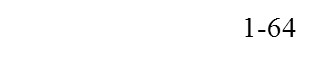 1-66
Extending Database Technology (cont.)
Real-time Database Systems
	 Real-time Tech. + DB

Video Database Systems
	 MPEG + DB

 Digital Library
	 Library + DB

 Bioinformatics Database Systems
	 Biological + DB
  
  …
1-67
Hsinchu
computers
Taipei
Kaoshiung
communication
           links
Taichung
Distributed Databases
Database                Distributed System 



Distributed database is a database that is not stored in its entirety at a single physical location, but rather is spread across a network of computer.
< e.g.>
1-68
Distributed Databases (cont.)
Advantages: 
efficiency of local processing
data sharing
 Disadvantages:
communication overhead
implementation difficulties
 Reference: 
                S. Ceri and G. Pelagatti
                "Distributed Databases: principles and systems"
1-69
Multidatabase
.
.
.
INGRES
IMS
ORION
semantic inconsistency
Object-
Oriented
Model
Relational
   Model
Hierarchical
   Model
data incompleteness
global schema
Multi-Database/Heterogeneous Database
1-70
Database
AI
Query
DBMS
Language  Processor
Knowledge
Base
Query Optimizer
Operator Processor
Access Method
File Manager
Logical
DB design
Distributed
DB design
Knowledge
Base
Knowledge
Base
DB + AI
1-71
Database
Logic
Query :
       ? :- ancestor (taro, Y)
       ? :- grandfather (?, c)
User  Program
Knowledge
management
program
IDB:
       ancestor(X,Y):- parent(X,Y)
       ancestor(X,Y) :- parent(X,Z), ancestor(Z,Y)
       parent(X,Y):-edb(father(X,Y))
       parent(X,Y):-edb(mother(X,Y))
       grandfather(X,Z):- father(X,Y) ^ father(Y,Z)
IDB
relational
interface
father
mother
Relational DB
management
program
EDB:
father   son 
 A          B 
 X          Y 
  .            .   .            .
         
 B          C
EDB
KBMS
A Combined Model : 
Logic Programming  +  Relational DB
Three  layers :
1-72
Object-Oriented
Database
speakervoice message associated
MCC
To: W. Kim
From: D. Woolk
Date: September 18, 1992                         can be heard
Subject: Workstations

    In the computer center of National Chiao-Tung University, there are 
a lot of workstations. There are HP RS serials, SUNs, Apollo, and so 
on. The students in NCTU learn to use workstation since they are fresh-
men. The configuration of the workstations follows:


                                             .      .        .  





In the course introduction to Computer Science? students do their 
homework's on workstations.
}
graphics
}
text
}
Workstation
Workstation
image
Database
Server
OODB
A typical Document : MEMO [Woelk86, SIGMOD]
1-73
Manufacturing
Database
Design
Release
Control
Detailed
  Design
Fabrication
  Assembly
      Info
Analysis
 Models
DBMS
Database Management
System
Preliminary-
  design
Test  /  
Inspection
Graphic Interface
Language Interface
INTERFACE
APPLICATION
Design
Analysis
Design
Verification
Evaluation
Synthesis
Release
Manufacturing
Planning
Project
Management
Production
Control
Use of a Database Management System in Design and Application
1-74
NAME   SEX   HEIGHT   WEIGHT   IQ

Mary   F    158    55     High
Linda  F    165    55     Medium
.
.
.
.
.
.
.
.
.
.
.
.
.
.
.
Fuzzy Set Theory
Database
Fuzzy Database
Fuzzy Query
<e.g.>     SELECT     STUDENT.NAME
           FROM       STUDENT
           WHERE      SEX = M
                      AND  HEIGH = TALLER
                      AND  WEIGH = SLIMMER
STUDENT:
<e.g.>         SELECT   STUDENT.NAME
               FROM     STUDENT
               WHERE    IQ >= 130
1-75
DB
???
20xx
?
More?
AI
DB
DB
911/ Anthrax
Security
1993
2001
?
?
VR
DB
DB
DNA/BioInfo.
?
1995
2003
?
DB
DB
WWW
??? SARS
1997
2004
?
?
Mobile/video
DB
1999
?
1-76
1.8 Discussion and Remarks
1-77
Discussion and Remarks
Advantages of database systems
Easy to retrieve information!
Redundancy can be reduced
Inconsistency can be avoid
Data can be shared
Standards can be enforced
Security restrictions can be applied
Integrity can be maintained
Provision of data independence

 Disadvantages of database systems
Database design and control are a complicated matter.
1-78
Contents of Part I: 入門與導論
Unit 1    Introduction to DBMS
Unit 2    DB2 and SQL
Unit 3    The Relational Model
Unit 4    The Hierarchical Model 
Unit 5    The Network Model
----------------------------------------------------
 References:

      1. C. J. Date,  An Introduction to Database Systems, 8th edition, 2004.

       2. J. D. Ullman, Principles of Database and Knowledge-Base, Vol.I, 1988.
       3. Cited papers
1-79
Contents of PART II: 資料庫設計
Unit 6   Database Design and the E-R Model 
Unit 7   Normalization (表格正規化)
Unit 8   User Interfaces (使用者介面) 
Unit 9   實作範例一: 
Unit 10 實作範例二: 
----------------------------------------------------
References:

        1. C. J. Date,  An Introduction to Database Systems, 8th edition, 2004.
        2. A. Silberschatz, etc., Database System Concepts, 5th edition, McGraw Hill, 2006
        3. J. D. Ullman, Principles of Database and Knowledge-Base, vol. I, 1988.
        4. Cited papers
1-80
Contents of PART III: 進階探討
Unit 11  Access Methods
Unit 12  Database Recovery 
Unit 13  Concurrency Control
Unit 14  Security and Integrity
Unit 15  Query Optimization
Unit 16  Distributed Database 
Unit 17  More on E-R Model 
Unit 18  More on Normalization 
Unit 19  More on User Interfaces
Unit 20  More on X?
----------------------------------------------------
References:

        1. C. J. Date,  An Introduction to Database Systems, 8th edition, 2004.
        2. J. D. Ullman, Principles of Database and Knowledge-Base, vol. I, 1988.
        3. Cited papers
1-81
Contents of PART VI: 主題研究
Unit 21    Object-Oriented Database
Unit 22    Logic-Based Database
Unit 23    Image Database
Unit 24    Multimedia Database
Unit 25    Real-Time Database
Unit 26    Parallel Database
Unit 27    Temporal Database
Unit 28    Active Database
Unit 29    Bioinformatics Database
Unit 30     ….
----------------------------------------------------
 References:

         1. Cited papers
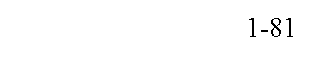 1-82
Study and Research on Databases
Level 5:	Doing Research

Level 4:	Survey Papers: Special Topics (Unit 21 -      )
                        
Level 3:	DBMS: Advanced Topics
(Unit 11 – 20)
Date, Vol. 1, 2
Ullman

Level 2:	DBMS: Fundamentals
(Unit 1 – 10)
	 Date, Vol. 1
	Using mySQL 

Level 1:	Using DBMS
Advanced DBMS
1-83
end of unit 1
1-84